Figure 12. Phase-velocity anomalies of the fundamental-mode Rayleigh wave in the eastern array as a function of ...
Geophys J Int, Volume 199, Issue 1, October, 2014, Pages 11–22, https://doi.org/10.1093/gji/ggu240
The content of this slide may be subject to copyright: please see the slide notes for details.
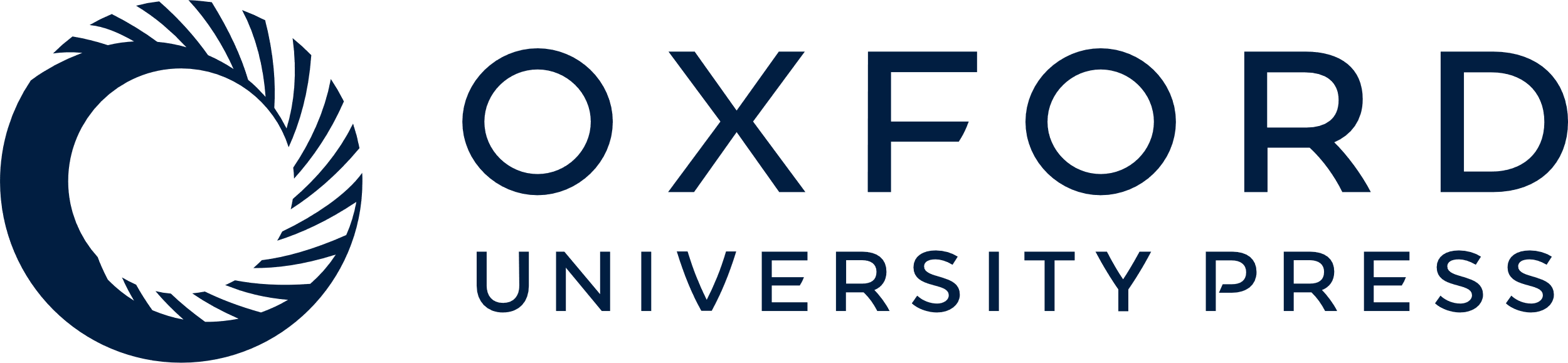 [Speaker Notes: Figure 12. Phase-velocity anomalies of the fundamental-mode Rayleigh wave in the eastern array as a function of longitude at the centre between two stations.


Unless provided in the caption above, the following copyright applies to the content of this slide: © The Authors 2014. Published by Oxford University Press on behalf of The Royal Astronomical Society.]